HYPE on Campus: Initial Results from an Educational Support Intervention for Young Adult College Students with Mental Health ConditionsNovember 15, 2024
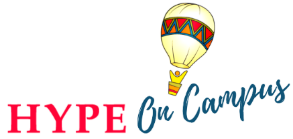 Acknowledgements
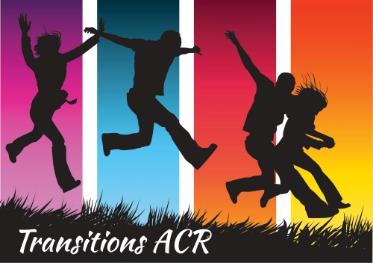 The mission of the Transitions to Adulthood Center for Research is to promote the full participation in socially valued roles of transition-age youth and young adults (ages 14-30) with serious mental health conditions. We use the tools of research and knowledge translation in partnership with this at-risk population to achieve this mission.
Visit us at umassmed.edu/TransitionsACR
The contents of this presentation were developed with funding from the National Institute on Disability, Independent Living, and Rehabilitation Research, (NIDILRR), United States Departments of Health and Human Services (90DPGE0008). NIDILRR is a Center within the Administration for Community Living (ACL), Department of Health and Human Services (HHS). The content of this presentation does not necessarily represent the policy of NIDILRR, ACL, and/or HHS and you should not assume endorsement by the Federal Government.
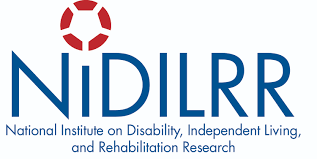 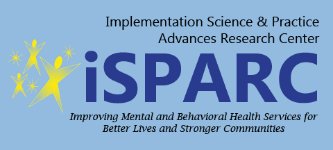 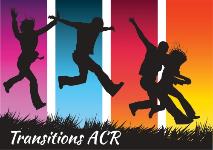 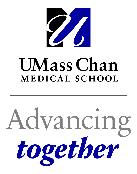 [Speaker Notes: Maya to update]
Agenda
Welcome & Many Thanks
Review of HYPE on Campus (HOC) Study Rationale
Review of HOC Study
Overview of Preliminary Results
Q&A
Special Thanks
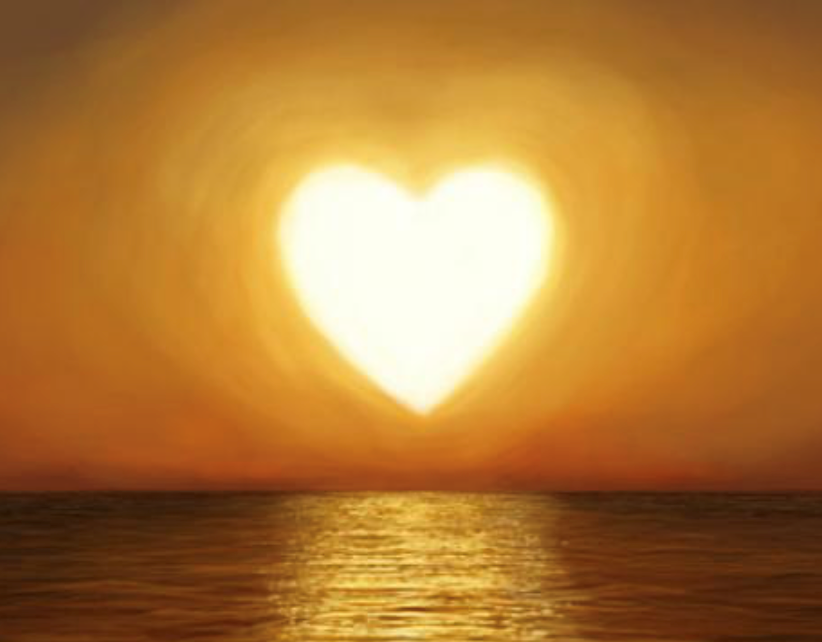 Debbie Nicolellis
Kathryn Sabella
Jonggyu Beck
Special & many thanks to: Samantha Hersh, Louise Harkins, Mei Pearlstein, Maya Ingram, Amanda Costa, Ian Lane, Rachel Stone, Brian Miller, Emily McCaffrey, & Emma Narkewicz
[Speaker Notes: Special Thanks to Drs. Bronstein & Painter. 
Allowing this modification and bringing us to BU]
State of the State: Mental Health on Campus
Mental health conditions (MHC) considered most rapidly growing diagnoses on campus (AUCCCD, 2019) 

20% of students reported a diagnosed MHC (ACHA-NCHA, 2016) 
Conditions that would make them eligible for community mental health services

60% of the student population report symptoms that would meet the clinical criteria of a MHC (Lipson et al., 2024)
In 2013, 30% experienced symptoms (Eisenberg et al., 2013)

Utilization rates of student counseling services on campus has steadily increased 
Over the last 10 years, campus service utilization increased each year (Lipson et al., 2018)
[Speaker Notes: 30% experience symtpoms]
Presenting Problem: Attrition
Students with MHCs have the highest rates of college dropout compared to any other group, including those with other disabilities (Kessler et al., 1995; Salzer, 2012; Arria et al., 2013). 

Estimated dropout rate of 86% (Kessler, et al., 1995; Salzer, et al., 2008; Collins & Mowbray, 2005)
triple the rate of freshmen at 24%, the highest drop-out rate of any general student population (U.S. News and World Report: “Freshman Return Rate”)

In a recent study, 70% of 264 students reported at least one failed attempt at school; 25% of those were on their second, and 44% were on their third or more attempt (Mullen, unpublished data)

Commonly-held belief: Students with MHC have high attrition rates because of poor grades due to MH symptoms.
A Narrative of Convenience...
Evidence does not support GPAs as reason for attrition 
Average GPA in a competitive university 3.2*  (Eisenberg et al., 2009)
Average GPA from a community samples 3.0, 2.9 (Gill, Mullen, et al., 2022)

Narrative of attrition due to poor grades and symptoms is
 too simplistic
Rooted in bias and discrimination associated with “mental
 illness” 

Significantly impacts:
Types of services/interventions created, funded, and offered 
Perspectives of who is responsible
Young adult identities
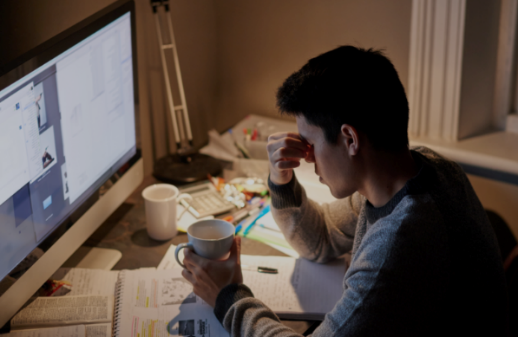 [Speaker Notes: Eisenberg, Golberstein, and Hunt’s (2009) study of students with psychiatric conditions at an academically rigorous and competitive university has provided a valuable citation to support this narrative, 
this study is largely misinterpreted with their results being misunderstood. 
The authors stated that depression and anxiety symptoms predicted lower GPA, which is true, 
average GPA of these students was 3.22 as compared to the larger student population’s GPA of 3.36.  
These students’ GPAs were, in fact, lower than the comparative sample, but not low enough to support the symptom-based attrition narrative. 

Students with MHC cycle in and out of school
Our samples have had GPAs of 2.9-3.1 

Our hypothesis is that symptoms and grades are not the cause of the staggering attrition rates of this group...]
Prior Work that Informed this Study
Evolution of thought...
Students struggle with effectively using existing campus resources, which have not historically been designed for students with MHC.
Specifically, Disability/Accessibility Services, CAPS/counseling services, & Career Services (Gill, Mullen, et al., 2022; Mullen et al., 2017).
In earlier studies, students with MHC more commonly endorsed issues associated with executive function (EF) tasks than “classic” mental health symptoms when identifying academic barriers (Gill, Mullen, et al., 2022; Mullen et al., 2017).
When taught EF skills, students experience greater academic persistence & self-efficacy; use more cognitive strategies...and report fewer academic barriers (Mullen et al, submitted; Mullen et al., 2017).
 Focused Skill & Strategy Training (FSST)
[Speaker Notes: Searched literature for interventions that addresses issues with memory, time management, prioritizing tasks
At time of grant submission, no published literature existed for CR interventions for college students with mental health conditions]
Focused Skill & Strategy Training (FSST)
Cognitive Remediation Intervention  “Coaching Intervention”
Initially called FAST: Focused Academic Skills Training

A manualized compensatory approach based in the cognitive remediation literature
Modification of Beth Twamley’s CCT intervention for SE (Twamley et al., 2012)
12, 1 hour skill and strategy coaching sessions that focuses on teaching EF skills 
Based on student’s academic goal
Individualizes skill development approaches and strategies that are aligned with their articulated barriers
Uses distributed learning and deliberate practice
After completing FSST, odds increase by 6x to complete one additional academic year.
Greater academic persistence & self-efficacy, and experience less barriers (Mullen et al, submitted; Mullen et al., 2017).
[Speaker Notes: Goals are set at the first session and are revisited every 3rd session to assess progress, connect strategies, and refine goal
roots all support strategies into the student’s current academic goals (semester and long-term)
explores what’s getting in the way of achieving their goals

individualizes skill development approaches and strategies that are aligned with their articulated barriers
Practitioner uses their language and how they describe their barriers]
HYPE on Campus
Overview HYPE on Campus
Acts as a bridge between Disability Services, Counseling/Psychological Services, and Career Services
Intends to fill the gap in services that’s typically seen on campus for this group of students
Does not duplicate services
assists students to utilize services on campus more effectively
Assists in the coordination of services to enhance outcomes
Facilitates information sharing between offices, off campus resources, and students.
Assists students and career services personnel with determining job/internship matches to promote career development.
Informs accommodations & assistive technology recommendations based on functional implications of MHC.
FSST
Four Modules:
Prospective Memory
Attention
Memory
Cognitive Flexibility
Methods
COVID-related Design Modifications
Flipped in-person to web-based training
Live, synchronous training & TA
Asynchronous training via Moodle

Selected student intern model
MSW
OT
HYPE on Campus Project
Research Hypotheses & Exploratory Analysis
H1 - Persistence: HYPE participants will experience fewer disruptions towards degree completion as compared to those in the active control. 

H2 - Progress: HYPE participants will achieve satisfactory academic progress across a greater number of semesters as compared to those in the active control condition.

H3 - Self-Regulated Learning (SRL): HYPE participants will report greater self-regulating learning on average over semesters enrolled than will control group participants.
[Speaker Notes: MAYA TO UPDATE]
Research Hypotheses & Exploratory Analysis
H4 - Barriers: HYPE participants will experience fewer barriers in performing academic tasks on average over semesters enrolled than control group participants.

H5 - Self-efficacy: HYPE participants will report greater self-efficacy on average after the completion of the intervention period than control group participants.

Exploratory Analyses:
Impact of student level factors on progress and persistence outcomes
Self-efficacy and expectations
Quality assurance Indicators
[Speaker Notes: MAYA TO UPDATE]
Study design
Pilot Randomized Control Trial 
Large, Primarily Residential, 4-year, Selective University
HYPE on Campus or Campus Services as Usual

Trained Master’s Social Work Interns as HYPE providers (n=8)
Trained in two waves 
AY 2020
Summer 2021
Two teams of 4 HYPE providers

Assigned to Psych clinic or Disability Services

Data collection: 
Diagnostic interview: eMINI
Self-report at Baseline, Dec. 2021, Feb 2022, June 2022, December 2022
Brief surveys (i.e., “touchpoints”) every month in between (11 check-ins)
[Speaker Notes: Binghamton is considered a “selective” university 
acceptance rate of 42%
Average SAT score between 1340-1510 or an average ACT score of 29-34.]
Study criteria
Exclusion
Inclusion
Co-occurring condition of ASD, TBI, other neurologic condition that affects cognition 
ADD/ADHD diagnosis without other mental health condition

First semester freshmen
Anticipated graduation prior to December 2022
Undergraduates (18-30) 
DSM diagnosis
Taking more than 6 credits
One prior academic disruption due to their MHC
Falling under 2.0 GPA
Inability to complete 2/3 of course load
Medical withdrawal
Taken a semester off 

		OR

Reported 3 or more academic barriers (due to MH condition)
E.g., writing papers, managing symptoms in school, prioritizing tasks, concentrating, time management
Conditions
HOC MSW Intern Training
2 MSW training cohorts, 8 providers
Interns were randomized into two teams
Complex intervention = in-depth training prior to service delivery
Ongoing TTA after services started
Use of Audit & Feedback to evaluate quality/fidelity
Development and presentation of “student conceptualizations”
Individual TA was recommended, mandated if did not meet adequate fidelity scores
Weekly Team Meetings with each team
HYPE on Campus
Up to one academic year of HYPE services 
1 – 2 Semesters of services depending on when participant joined study

Weekly meetings with HYPE Provider (MSW Intern) 

HYPE Services include:
FSST (first semester)
Development of education and employment goals
Individualized support relevant to goals 
Use of structured HYPE tools and worksheets as needed
Connection to Campus Resources (SSD, Career Services, CAPS, clubs, etc)
FSST Sessions
Short-term, highly focused on teaching EF skills & strategies
Agenda
Review of Home Exercise
Review of session’s topic
Intro a topic
Rationale, benefit, exploration of current level of practice
Skill Practice
Gamification
Eg. Going on a picnic, Spit, Find the Difference, Categorizing...
Application
Home Exercise
[Speaker Notes: NY Times puzzels
	Connection
	Woordle]
Selected FSST Topics
Creating habits to promote self-regulated learning 

Goal setting

Time & Task Management (Prospective memory)
Calendaring: the most important self-regulation skill
To-do lists 
Sequencing
Prioritizing tasks (Eisenhower’s Principle: urgent vs important) 

Self-talk

Use of timers/reminders

Automatic places, task-linking

Set-shifting vs multi-tasking

Visualization
Encode- Store -Retrieve
[Speaker Notes: Goal Driven behavior
CALENDARING!!!!
One calendar: paper OR electronic
Very, very rarely both, so rarely that we say *never* use both
All syllabi assignments & exams should be in the calendar within the first week of school
Calendar should provide time and task management activities daily/weekly 
Sometimes people just need a little help getting organized ]
Campus Services & Usual
One, 1-hour meeting with Control Group Specialist 
Offered at beginning of each semester

Resources on campus reviewed and use encouraged, some personalization to participant needs
E.x., if participant indicated a difficulty with essay writing, Control Group Specialist would highlight the campus writing center 

“Campus Services as Usual” included, but not limited to:
counseling, psychiatry, disability services, academic support center (e.g. tutoring, math lab), student groups, clubs, facilities (e.g. wellness, fitness) or any other resource available on campus.
[Speaker Notes: SAM TO UPDATE]
Recruitment
[Speaker Notes: Flyer on campus, BU's Student Advisory Board,
Residence Halls
Partnered with campus-based services (Advisors, CAPS, BIT,)
Reddit
University Social Media
Student paper (paper & electnoic) 

136 additional people were interested after we closed 
Closed capacity- 608 inquiries]
Final Sample
First Eligibility Review
4/3/21

Final Eligibility Review
1/20/22

Final Randomization
2/8/22
[Speaker Notes: *per KIM discussion, there were 5 other participants who withdrew or were determined to be ineligible post randomization]
Participant Characteristics
Credits & GPA at Baseline
Age & Gender Identity
Average age 
20 years old 
(SD = 1.56; 18-29)
*51.3% Identify as female on BU’s campus
Sexual Orientation
Race & Ethnicity
Academic Disruptions
[Speaker Notes: *per KIM discussion, there were 5 other participants who withdrew or were determined to be ineligible post randomization]
Academic Barriers
[Speaker Notes: Executive functioning:
Each student reported an average of 7 different executive functioning issues. 

Top 3 reported areas of difficulty:
Concentration- 92%
Managing symptoms in school- 85%
Time Management- 80%]
Diagnoses
[Speaker Notes: Average: 6.355769 Mode: 4 Median: 6]
Employment and Parental Education
HYPE on Campus Fidelity
[Speaker Notes: MICHELLE TO UPDATE]
Provider Mean Scores
Average Scores by Fidelity Domain
[Speaker Notes: Interns are performing well in the following domains:

Engaged Student During Session 
Taught Effectively (skill development and/or FSST)
Used Time Effectively

Interns are struggling to meet fidelity in the following domains;

Summarized Session 
Reviewed Home Exercise(s)
Assigned Home Exercise(s)

Most variability observed in the following domains;

Worked to Prevent Disruption
Set and Implemented Agenda]
Preliminary Results
[Speaker Notes: MICHELLE TO UPDATE]
Results
Academic Persistence
No differences between conditions
For those that completed FSST
Significant effects for # of credits completed (given # registered; p=0.043)
Significant effects for # of courses completed (given # registered; p=0.026 S1; p=0.039 S2)

Satisfactory Academic Progress
No differences between conditions

Self-Regulated Learning Strategies
No differences between conditions
Greater SRL strategy use for those who completed 9 sessions (T1: p=0.02, T2= .087) and 12 sessions (T1: p=0.029, T2= .09) of FSST
[Speaker Notes: SAP is completion of 2/3 of all coursework with GPA over 2.0]
Results cont...
Educational Barriers: 
Ex: taking notes, meeting deadlines, asking questions, memorizing info
At end of Spring Semester, HYPE participants had fewer educational barriers (p=0.039) 
FSST completers: p=0.016 
Cognitive Problems
Ex: forgetting appointments, difficulty remembering information, difficulty focusing, etc.
At end of Spring Semester, HYPE participants had fewer cognitive barriers (p=0.032) 
FSST completers: p=0.012 
Self-Efficacy
No differences between conditions
Results Exploratory Factors that Influence Progress & Persistence Outcomes
Cognitive Strategies
At all time points, HYPE participants had greater number of strategy use (T1: p=0.0003, T2= .001, T3= .006)
7m after the end of services, p=.052 
Educational Support
No differences between groups
Perceived Stress
No differences between groups
For those that completed FSST, reduction in stress  (p=0.053)
Symptoms
HYPE participants reported a reduction in depression (T1: p=0.054, T2= .024); approached significance for reduction in feelings of distress (T1: p=0.087)

For those that completed FSST, reduction in depression (T1: p=0.036, T2= .029, T3= .032); approached significance for reduction in feelings of distress (T1: p=0.071)
Conclusions
Very promising results!!!
While not powered to show outcomes for persistence, significant findings show powerful signals. 
Campus-based model shows promise!
MSW Interns can be well trained
Fidelity varies however
Setting/supervision may be a factor
Training should focus on fidelity reviews earlier
Real-world implementation reduces effect size (expected)
FSST seems to be the secret sauce...or salt!
Thank you, thank you,Thank you!!!Questions, Comments?
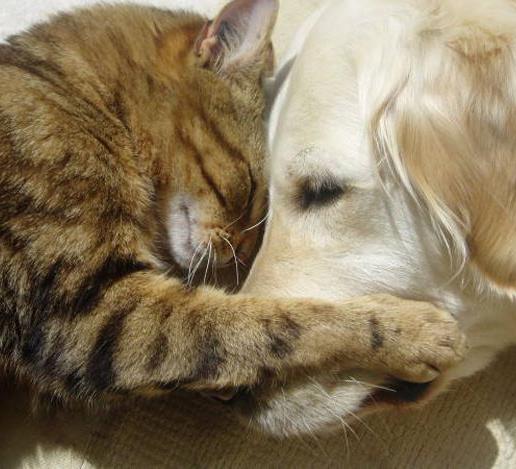 HYPE@umassmed.eduMichelle.Mullen@umassmed.edu
White Knuckle Theory
reduces ability of connecting to academic & mental health resources
Crash 
& 
Burn
Personal factors , e.g. hunger, symptoms, trauma, discrimination, basic needs,  life events...
Reactive Symptom-based Supports
Preventative Specialized Supports
[Speaker Notes: This may be a reason why symptoms gets identified as the reason for poor grades and attrition, however, it may not be the root cause

College students with psychiatric conditions struggle to persist, not necessarily with performance
GPA may be a transient issue or content-specific 
May have history of incompletes or sudden termination of classes

It the personal amount of effort required to manage multiple competing demands, which results in stress

Increased amount of unhealthy stress may decrease a person’s resilience to academically persist
Think about the student who is successful at 4 courses, but cannot manage 5 courses well…its not intelligence/capacity, its bandwidth

EF skills promote self-regulation & management to enhance performance

This is why the narrative of mentally ill, too sick to, and bad grades is so damaging...students need skills, when you teach them, they use them!]
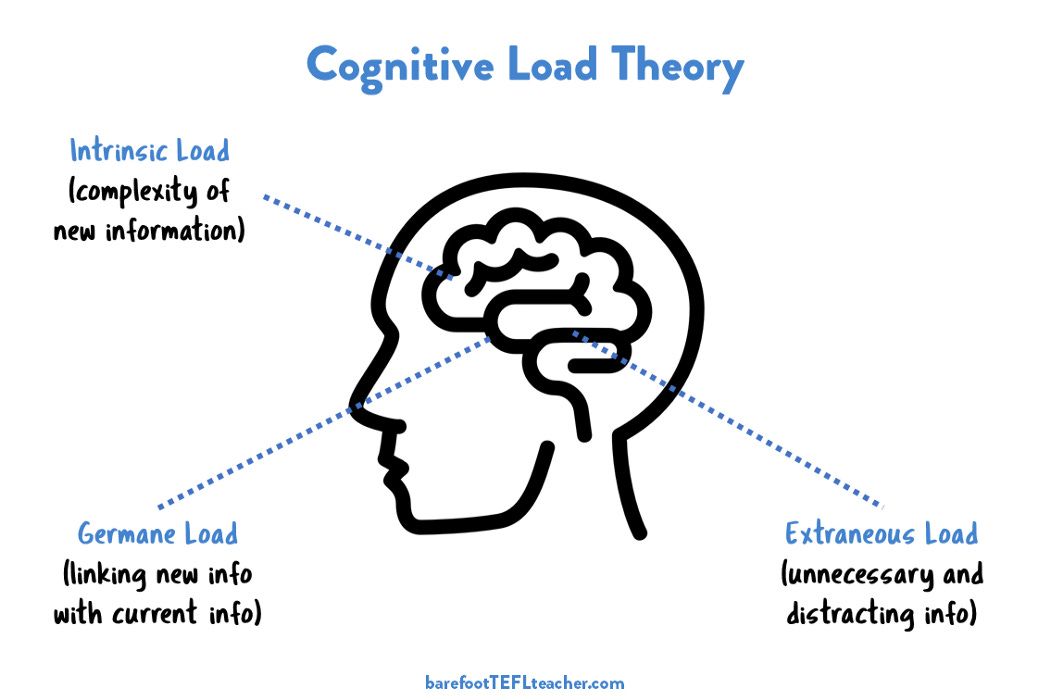 Cognitive Load
Determined by cognitive resources required for a task

The more resources required OR the less resources available, the “heavier” cognitive load
Basic unmet needs & symptoms use cognitive resources

Significant reliance on working memory and attention

Effort is influenced by processing speed

If working memory capacity exceeded, cognitive overload occurs 
Remaining cognitive resources insufficient to meet demands 
Performance decreases           (Pass et al., 2003; Sweller et al., 1998; van Merrienbower & Sweller, 2005; Sweller, 2011)
[Speaker Notes: Missing assignments, losing important things, not showing up for appts	
Cognitive overload looks like bad student behavior 
lack of caring, lack of motivation, or “laziness”]
Academic Predictability to Cognitive Load
Cognitive load is low at the beginning of the semester  
precipitous increase in demands as semester continues

Increased reliance on EF skills and strategies to manage competing demands

New semester, new me...
    until mid-terms, then it’s
    last semester, current me
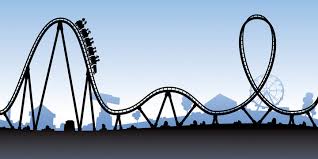 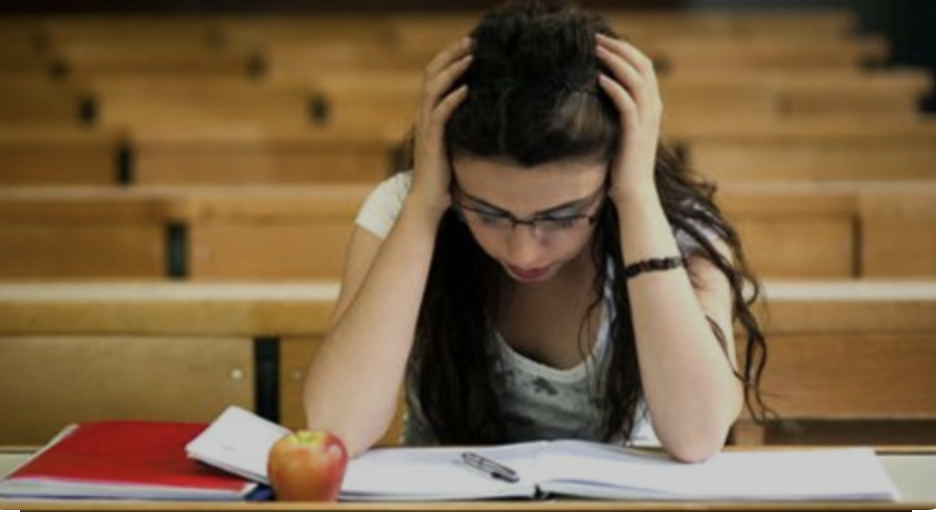 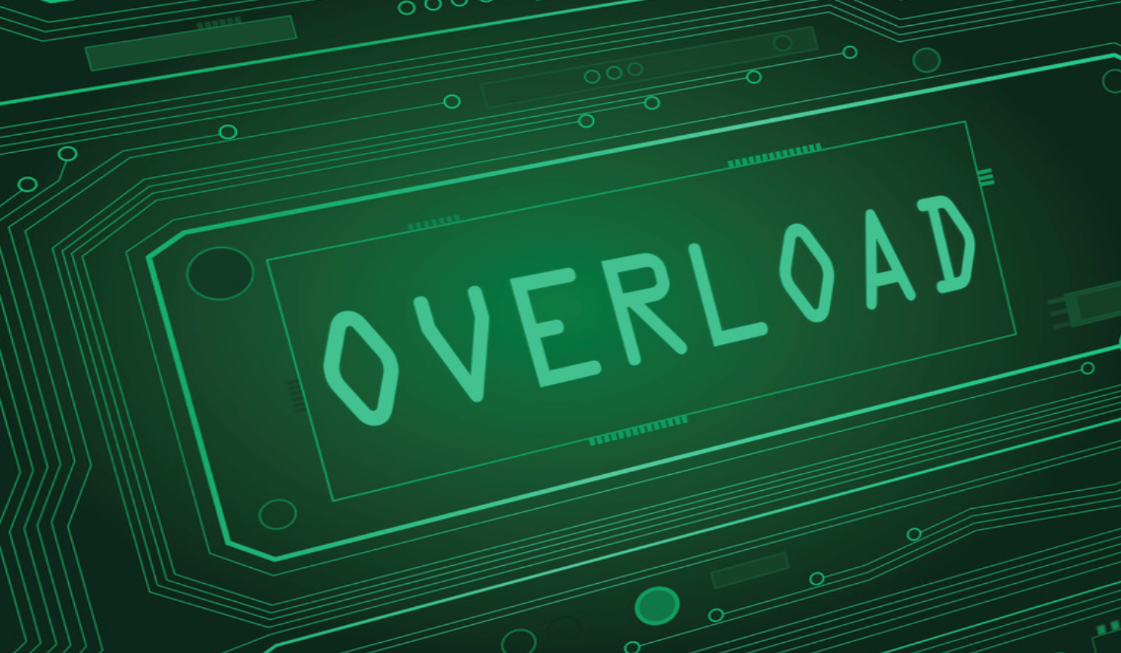 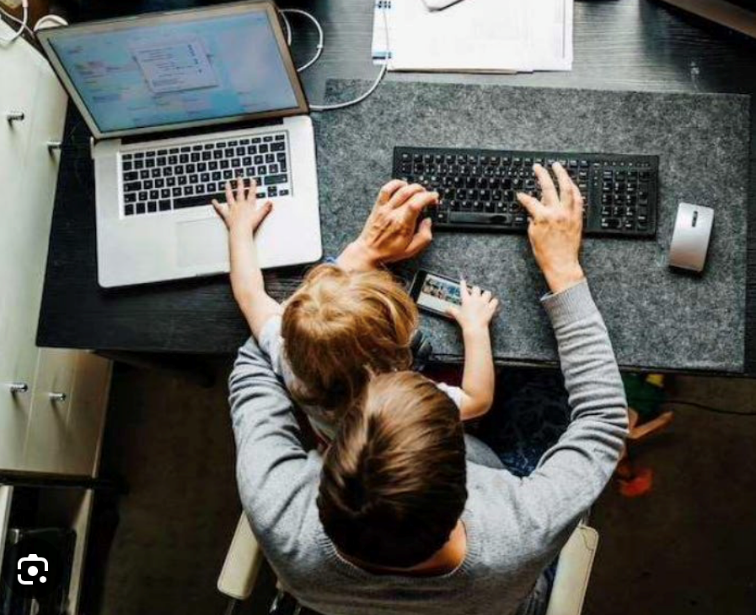 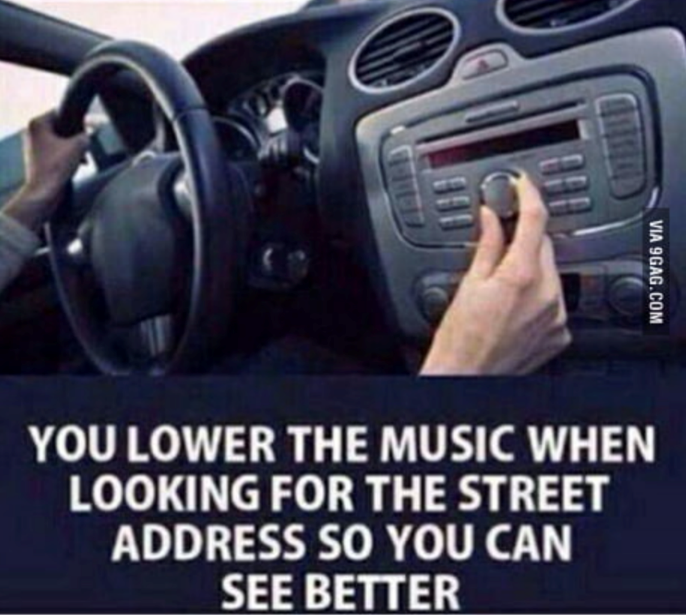 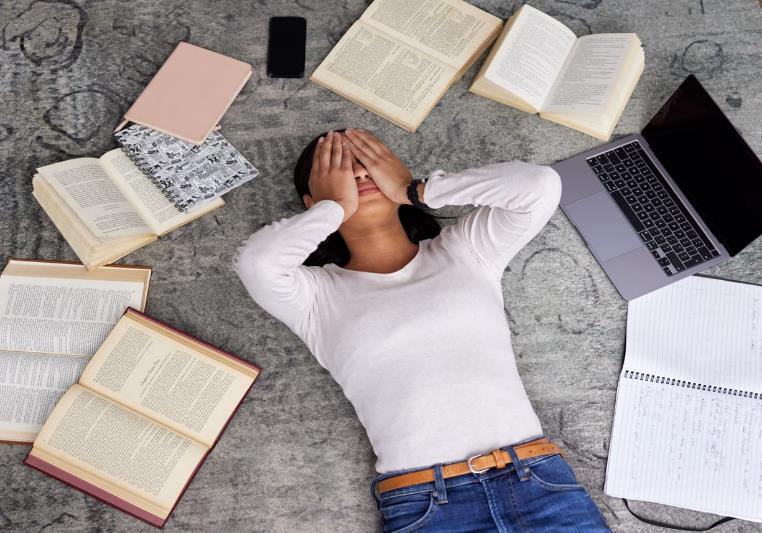